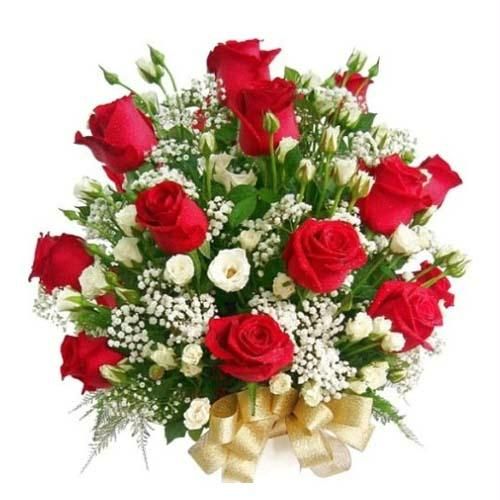 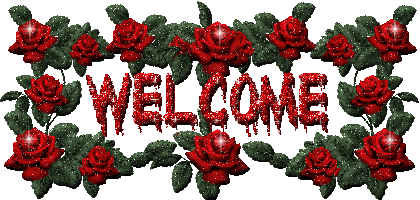 TEACHER’S IDENTITY
ASHUTOSH KUMAR BOSU
ASSISTANT HEADTEACHER
DHULJORA CHURARGATI P,C HIGH SCHOOL
MOHAMMADPUR, MAGURA.
Email-ashutoshbosu1971@gmail.com
-01718322787
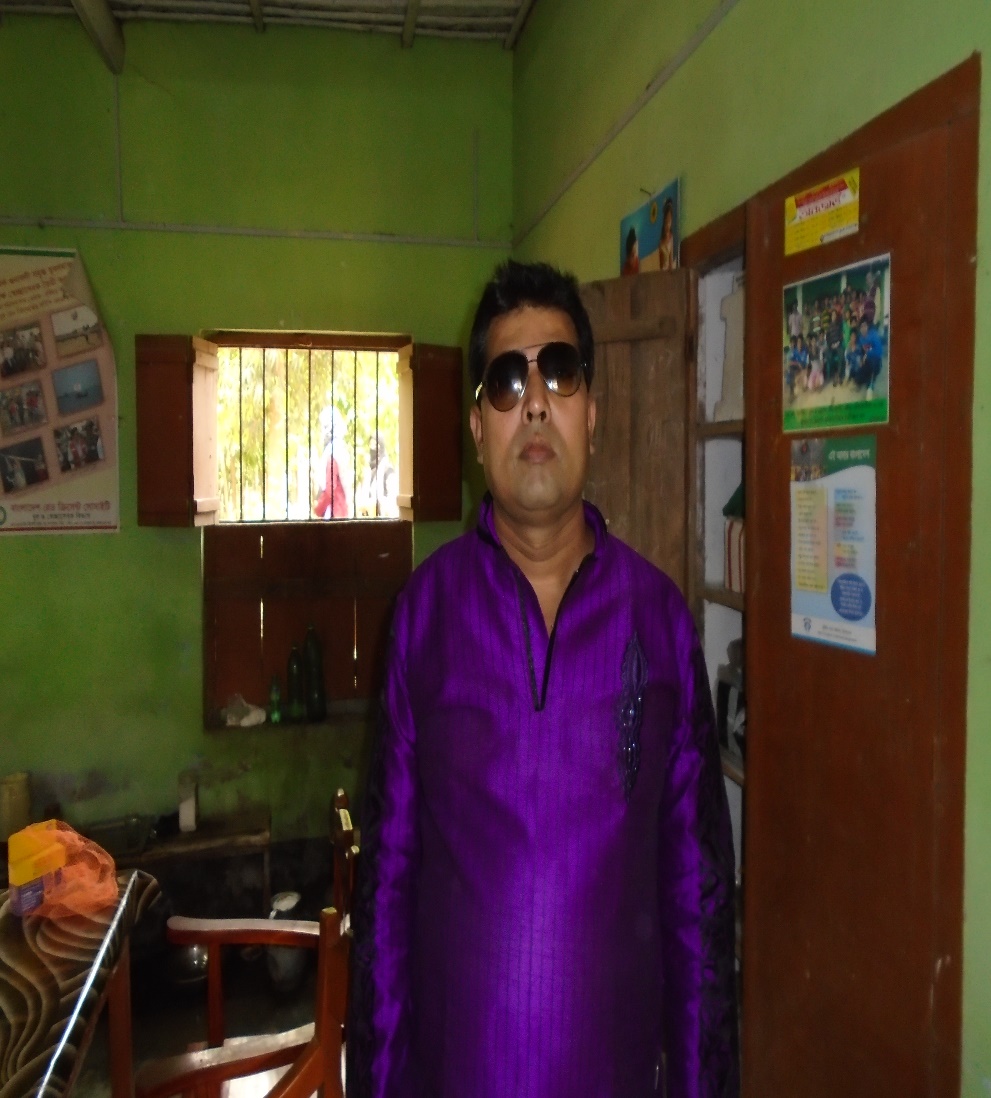 LESSON IDENTITY
CLASS- NINE
SUBJECT- ENGLISH GRAMMAR
LESSON- CONNECTORS
Look at the pictures
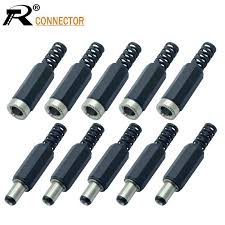 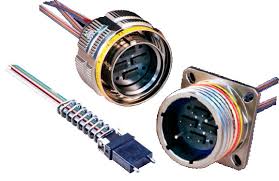 What are they?
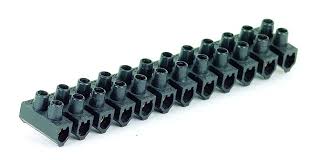 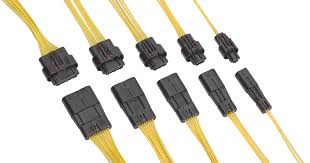 Declaration of Lesson
Connectors
OBJECTIVES
After the lesson, the students will be able to 
tell the definition of connectors
tell the classification of connectors
fill up gaps with appropriate connectors
Look at the following sentences
He is poor but he is honest.
Wait  until the rain stops.
Ratan is absent in the class  because he could not prepare his lesson.
Kamal and Jamal are brothers.
While taking food, we should bear in mind that we do not eat just to satisfy hunger or to fill the body.
Do you know the underlined red words?
Connectors
What is connector?
Connectors are those words which connect two or more words, phrases or clauses.
Classification of  Connectors
Connectors
Primary
Connectors
Other
Connectors
Secondary
Connectors
For,and,but,since,though,
when,unless,as,till etc.
Because of, in spite of, so that, beside etc.
Moreover,therefore,on the other hand, thus etc.
List of Connectors
Fill in the gap with appropriate sentence connectors
Every citizen has some duties and responsibilities for his nation.(a)-------- most of the  people are careless in this respect. People of this country have achieved national identity at the cost of a great sacrifice(b)----------- is still evaluated nationally. (c) ----- some selfish people never want to give them recognition. (d)------ we all should do some benevolent activities. (e)----- we will be guilty to the nation.
However
Otherwise
Though
But
which
Thank you all
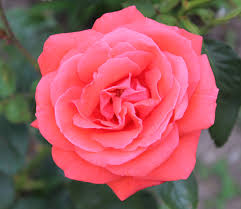 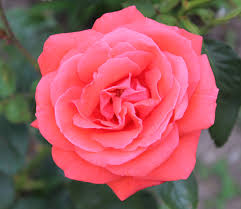 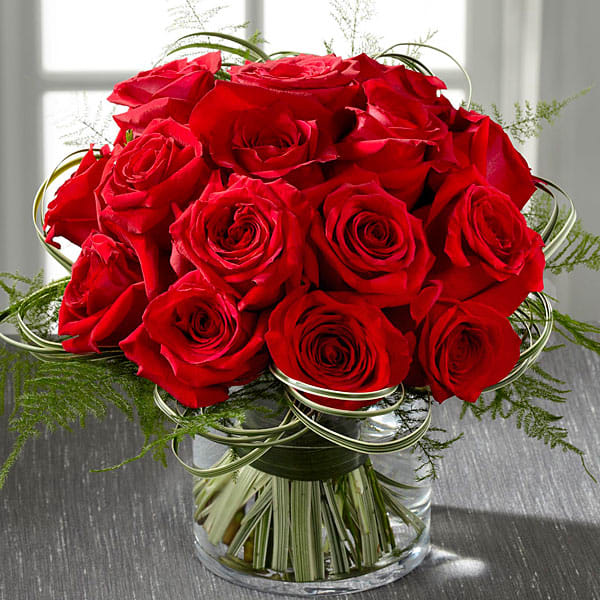 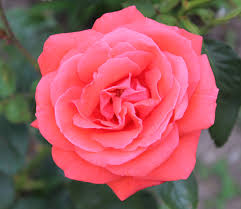 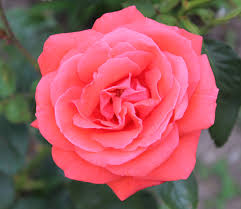 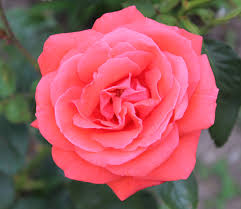 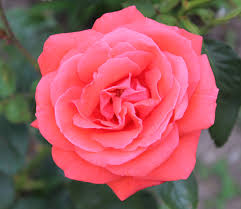